Finding Balance: The Importance of Evaluation and Treatment for Distress and Depression in Diabetes Management
Alejandro Zavala-Cervantes, LPC
Jennifer Guerrero, Ph.D.
Rebecca Corona, Ph.D.
11th Annual Diabetes Management Conference
Fellowship Dallas
November 2, 2018
[Speaker Notes: Have participants fill out the Distress Scale at the beginning of the presentation.]
Disclosures
Speakers have no disclosures
Session Objectives
Distress versus Depression: How both can impact diabetes treatment compliance  

Ways to identify potential issues associated with distress or depression

Intervention Strategies for the provider to help decrease distress and depression
Distress (DD) vs. Depression (MDD)
Depression (a.k.a. Clinical Depression; a.k.a. MDD)
Set of symptoms
Specific criteria
Not focused on cause but severity
Possibly requiring psychiatric or intervention from behavioral health
Distress
The emotional  response resulting from the struggles and challenges associated with a particular issue (Diabetes)
If focuses on a particular source
Implemented as part of the diabetes treatment team (i.e., PCP, dietician, nurse, diabetes educator, etc.)
“Major depressive disorder is exclusively symptom based and it’s unanchored, that is it has no context with respect to diabetes. 
Okay, so let’s switch now and talk a little bit about diabetes distress which comes from a totally different background. This one comes from a, an area of research, and stress and coping and emotional regulation. Totally different from major depressive disorder, and it reflects a much broader range of emotional experience than just clinical depression. In addition—and here’s the crucial distinction. It focuses on specific situational context or sources of emotional distress. So if you look at the items in the scales that are used to assess diabetes distress, like [inaudible] or problem areas in diabetes or the diabetes distress scale, you’ll see items that say “I am distressed about managing my diabetes” “I’m really feeling hopeless about controlling my weight” “The numbers coming from my meter about blood glucose really scare me” or “I’m really worried and concerned about the possibility of complications.” These items suggest that diabetes distress has a situational context, and that context is diabetes.”
Fisher, 2014
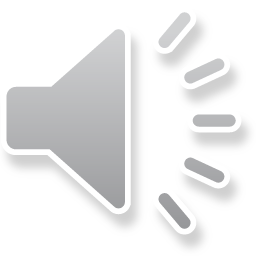 Symptoms of major depressive disorder
Five or more symptoms must be present over at least 2 weeks and represent significant change from baseline functioning
Patients must exhibit either anhedonia or depressed mood
Other symptoms may include Diminished interest/pleasure in daily  activities Appetite changes (weight loss/gain) Insomnia or hypersomnia Psychomotor agitation or retardation Fatigue Feelings of worthlessness or guilt Diminished concentration ability
Signs of diabetes distress
Emotional response varies across individuals and may include feeling Unmotivated Burned out Overwhelmed Frustrated Defeated Angry Guilt Denial Fear (of hypoglycemia or complications) Lonely
Actions may include Poor self-care behaviors Lack of adherence to diabetes  regimen
Both DD and MDD can impact diabetes self-care as they influence thoughts and behavior

MDD has been associated with sub optimal self care.   However, the association with HbA1c has not been clear.

DD has been associated with sub optimal self care AND higher HbA1c



Fisher et al., (2009); Ismail et al., (2017); Nanayakkara et al., (2018); Xu et al., (2013); Zagarins, Allen, Garb & Welch, (2011).
Identifying Distress and depression
How do patients recognize they are experiencing
It’s pointed out to them
Family/friends
Doctor/nurse/nutritionist/pharmacist/other medical professional
Work

They notice an impact in their life:
Home
Work
Friends
How can we help patients identify their symptoms?
Noticing changes (behavior, speech, dress, etc.)

Compassionate conversations
Empathy
60/40
Avoiding the word “depression” at first

Self-administered assessments 

Using peer interactions
How can we discuss these symptoms with our patients?
Normalize the experience

Discuss treatment options

Provide stats
Approximately 18% of the US population meets criteria for a depressive disorder each year. (ADAA)
Approximately 300 million people struggle with depression each year. (ADAA)
40-60% of people who utilize medication OR therapy to treat depression see a significant benefit, and this number increases when they are combined. (Healthline)
How can we encourage our patients to seek treatment?
Begin by asking questions

Give details and realistic expectations

Emphasize the patient’s autonomy

Reinforce concern
Provider intervention strategies
Building Hope and Trust
[Speaker Notes: There may be several possible reasons for the relationship between patient-physician trust and the self-care activities. Trust begins with responsiveness and building rapport between the patient and the physician. Patients who actively get involved in their care and make health care decisions with their physicians, they develop higher trust levels in their physician and may have less trouble in carrying out self-care activities. Good patient-physician concordance leads to better trust in the physician, which in turn leads to continuity of care and compliance to medications (Baron, & Kenny, 1986; Kerse et al., 2004). Patients develop more trust in their physician when physicians are informative and responsive to the patients’ situations and when patients have a chance to discuss their worries. The idea that patients are worthy human beings helps to build up trust, especially, for physician if they conveyed they are concerned and attentive in the patient’s needs related to health care, rather than considering the patient as just another case. Physician’s accessibility, spending more time with patient, and willingness to talk to caregivers and giving personalized care promotes higher levels of trust in one’s physician, which in turn improves performance of self-care activities (Bundesmann & Kaplowitz, 2011). When patients do not trust their physicians, they are less likely to maintain continuity, because they may be concerned about treatment decisions that the physicians might make and not want to put themselves at a risk to the physicians recommended treatment (Beverly, Miller, & Wray, 2008). The second major finding of the current research was that diabetes related emotional distress had a significant negative relationship with self-care activities as suggested by Balkrishnan et al. (2003) and others (Aikens, 2012; Karlsen, Oftedal, & Bru, 2012; Lloyd et al., 2010; Peyrot et al., 2005; Polonsky et al., 1995; Slean et al., 2012; Zuberi et al., 2011). The reason of this relationship may be that the patients living with Type II Diabetes Mellitus have numerous emotional challenges arising from apprehensions and worries related 224 NIAZI AND RAFIQUE to Diabetes Mellitus, its control, and the experience of getting more complications (Fisher et al., 2007; Whittemore, 2005). These emotional challenges might bring about negative emotions that can undermine emotional well-being and physical well-being. Self-care related to Type II Diabetes Mellitus is a difficult task that stresses behavior change related to choice of diet, exercise, self-monitoring of blood glucose, and compliance to medication in patients on daily basis. As a result, patients may become disturbed, upset, or depressed (Egede & Zheng, 2003). Patients with Type II Diabetes Mellitus may also experience diabetes related emotional distress, a condition where patients are worried about management of their conditions, receiving the support they need, managing the emotional burden, as well as access to care that is needed; these are conditions that are different from depression (Polonsky et al., 2003).Recognition of diabetes related emotional distress and its negative contribution in performing self-care activities places an emphasis on the application of effective strategies to reduce its intensity. Lowering of diabetes related distress helps to enhancing self-care activities required to manage Type II diabetes mellitus, thereby, attaining better glycemic control. The results of current study also highlighted that patientphysician trust was negatively related to the diabetes related emotional distress in adults with Type II diabetes mellitus. The current research findings are consistent with previous researches (Rubin, Peyrot, & Saudek, 1993; Slean et al., 2012). The relationship between the patient and the physician is also related to better treatment adherence; a good relationship and a good teamwork is more essential than access to the physician to improve treatment adherence. The main task of physicians is to educate the patient, so that the patient has knowledge about the nature of the diabetes and its symptoms, risk of complications, goals of the treatment, significance of regular exercise, physical activity, food intake, insulin, oral hypoglycemic medicines, and other drugs. In this way, a patient develops trust in one’s physician that may be helpful in managing diabetes related emotional distress.]
Listen to your patients
Take their concerns seriously
Evaluate your patients’ distress levels  
Diabetes Distress Scale/Identify signs of distress
Patients want to know it is ok to ask questions
Take the journey with the patient
Patients want reassurance that their concerns are normal
Explain why a test was ordered and what the lab results mean
Limit criticism of the patient
Patients want to be part of their medical decision-making
[Speaker Notes: Provide the participants the results of the Diabetes Distress Scale]
Educate the Patient
Review self-care routine
Medication regimen
Diet
Lifestyle
Reinforce your patient’s positive choices
Help them limit self-criticism
Encourage the patient to engage in Self-Reflection
What is distressing me
Define the problem to explore solutions
Explore Self-Efficacy
Listen for negative self-talk
Challenge thoughts of perfectionism
Identify real-life examples of success
Promote reasonable expectations
Remember diabetes distress is normal
Try to maintain balance and increase optimism
Construct a step-by-step plan
Problem-solve together
Provide clear directions
Take everything one step at a time
Set realistic goals
Small concrete goals
Accept that you cannot control everything
Make changes slowly
Experiential Activity


5 Minute Quick Anxiety Reduction -                         Guided Mindfulness Meditation
5 Minute Quick Anxiety Reduction - Guided Mindfulness Meditation
References
Akindana, A. & Fisher, L. (2014). Diabetes, Distress and Depression. [Webinar}. In Centers for Disease Control and Prevention National Diabetes Education Program series. Retrieved from https://www2c.cdc.gov/.../pdf/DiabetesStressAnd-DepressionWebinar.pdf

American Diabetes Association. (2014). Diabetes Distress v. Depression: Are People with Type 2 Being Misdiagnosed?. (2018). Retrieved from http://www.diabetes.org/newsroom/press-releases/2014/diabetes-distress-vs-depression.html
Fisher, L., Mullan, J. T., Arean, P., Glasgow, R. E., Hessler, D., & Masharani, U. (2009). Diabetes Distress but Not Clinical Depression or Depressive Symptoms Is Associated With Glycemic Control in Both Cross-Sectional and Longitudinal Analyses. Diabetes Care,33(1), 23-28. doi:10.2337/dc09-1238

Fisher, L., Hessler, D., Polonsky, W., & Mullan, J. (2012). When Is Diabetes Distress Clinically Meaningful?: Establishing cut points for the Diabetes Distress Scale. Diabetes Care, 35(2), 259-264. doi: 10.2337/dc11-1572
Gebel, E. (2018). Diabetes Distress. Retrieved from http://diabetes.org/living-with-diabetes/complications/mental-health/diabetes-distress.html

Gebel, E. (2018). Diabetes Distress. Retrieved from http://diabetes.org/living-with-diabetes/complications/mental-health/diabetes-distress.html
Ismail, K., Moulton, C. D., Winkley, K., Pickup, J. C., Thomas, S. M., Sherwood, R. A., . . . Amiel, S. A. (2017). The association of depressive symptoms and diabetes distress with glycaemic control and diabetes complications over 2 years in newly diagnosed type 2 diabetes: A prospective cohort study [Abstract]. Diabetologia,60(10), 2092-2102. doi:10.1007/s00125-017-4367-3
Iyengar, V., & Brown, A. (2018). Diabetes Distress: Why It’s Common and What We Can Do About It!. Retrieved from https://diatribe.org/diabetes-distress-why-its-common-and-what-we-can-do-about-it
Lloyd, C., Pambianco, G., & Orchard, T. (2010). Does diabetes-related distress explain the presence of depressive symptoms and/or poor self-care in individuals with Type 1 diabetes?. Diabetic Medicine, 27(2), 234-237. doi: 10.1111/j.1464-5491.2009.02896.x

Mascott, C. (2018). Diabetes Distress - Diabetes Self-Management. Retrieved from https://www.diabetesselfmanagement.com/managing-diabetes/emotional-health/diabetes-distress/
McClain, G. (2018). Depression vs. Diabetes Distress. Retrieved from http://www.diabeticconnect.com/diabetes-information-articles/general/1066-depression-or-diabetes-distress-here-s-why-it-matters-and-what-you-can-do

Nanayakkara, N., Pease, A., Ranasinha, S., Wischer, N., Andrikopoulos, S., Speight, J., . . . Zoungas, S. (2018). Depression and diabetes distress in adults with type 2 diabetes: Results from the Australian National Diabetes Audit (ANDA) 2016. Scientific Reports,8(1). doi:10.1038/s41598-018-26138-5
Pallayova, M., & Taheri, S. (2014). Targeting Diabetes Distress: The Missing Piece of the Successful Type 1 Diabetes Management Puzzle. Diabetes Spectrum. 27(2), 143-149.

 
Polonsky, W., Anderson, B., Lohrer, P., Welch, G., Jacobson, A., Aponte, J., & Schwartz, C. (2018). Assessment of Diabetes-Related Distress.
Sumlin., L. L., Garcia, T. J., Brown, S. A., Winter, M. A.,  Garcia, A. A., Brown, A. & Cuevas, H. E. (2014). Depression and Adherence to Lifestyle Changes in Type 2 Diabetes: A Systematic Review. The Diabetes Educator. 40(6), 731-744. Retrieved from http://www.sagepub.com/journalsPermissions.nav
Zagarins, S. E., Allen, N. A., Garb, J. L., & Welch, G. (2011). The relative impact of diabetes distress vs depression on glycemic control in hispanic patients following a diabetes self-management education intervention. [Abstract]. Ethnicity & Disease,21(3), 322-327. Retrieved November 4, 2018, from https://europepmc.org/abstract/med/21942165.
Xu, C., Z., Li, Y., Liu, Q., Wu, H., Xu, Z., . . . Gao, Q. (2013). Comparative study of the influence of diabetes distress and depression on treatment adherence in Chinese patients with type 2 diabetes: A cross-sectional survey in the People’s Republic of China. Neuropsychiatric Disease and Treatment,1289. doi:10.2147/ndt.s49798